Serviço de injetar HTML
Administração de Injetar HTML
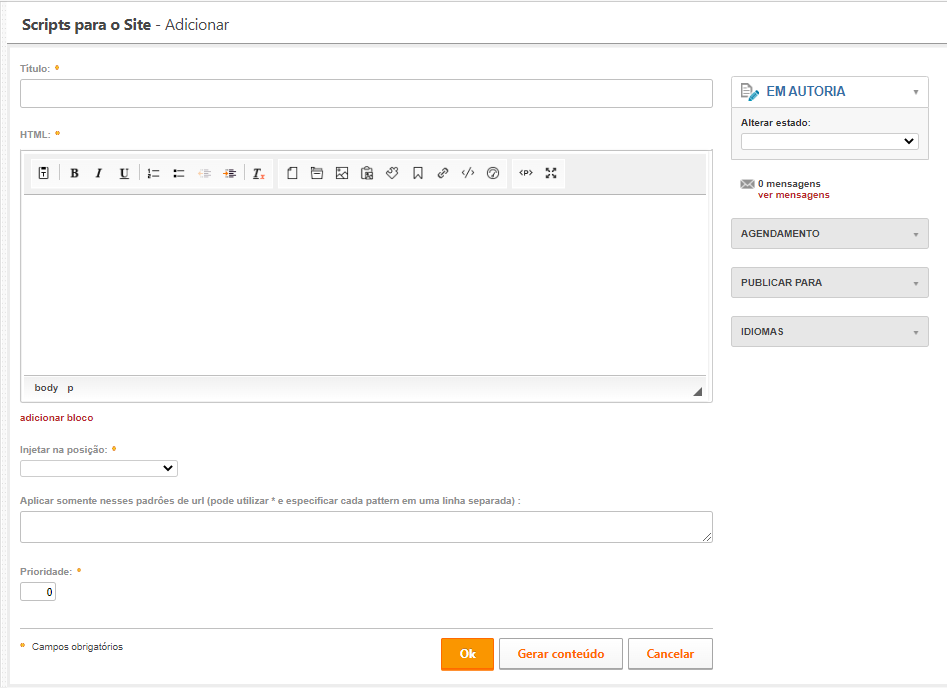 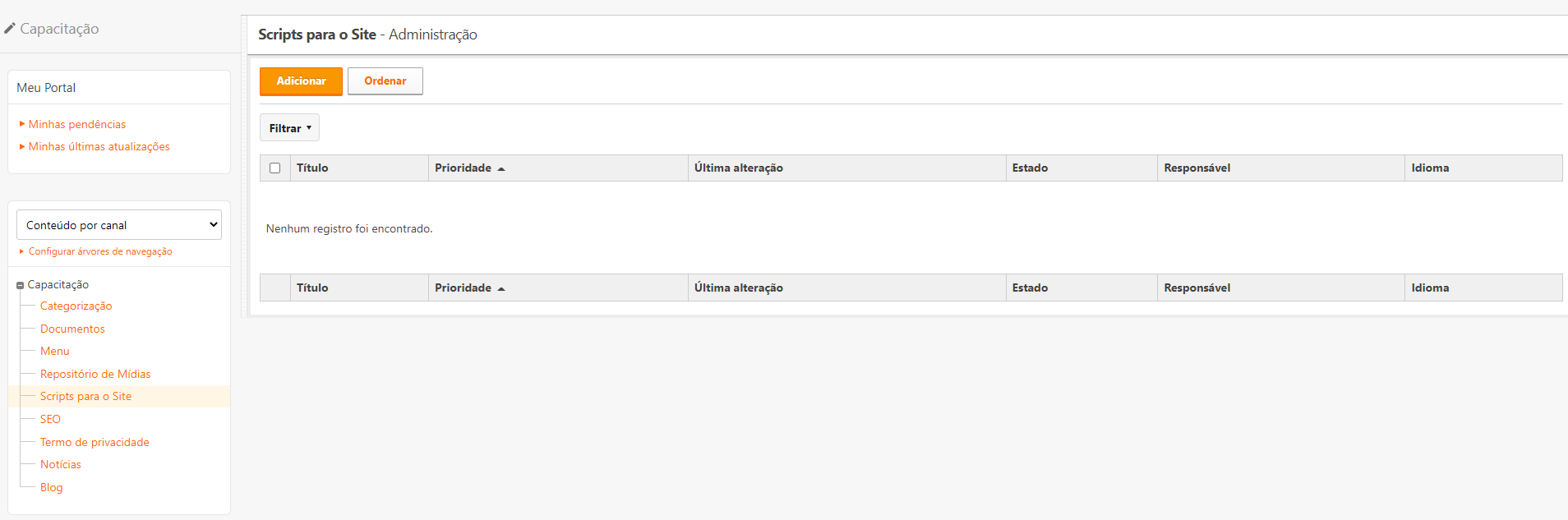 Nome padrão da instância de serviço quando é criado um projeto
Injetar HTML em uma posição
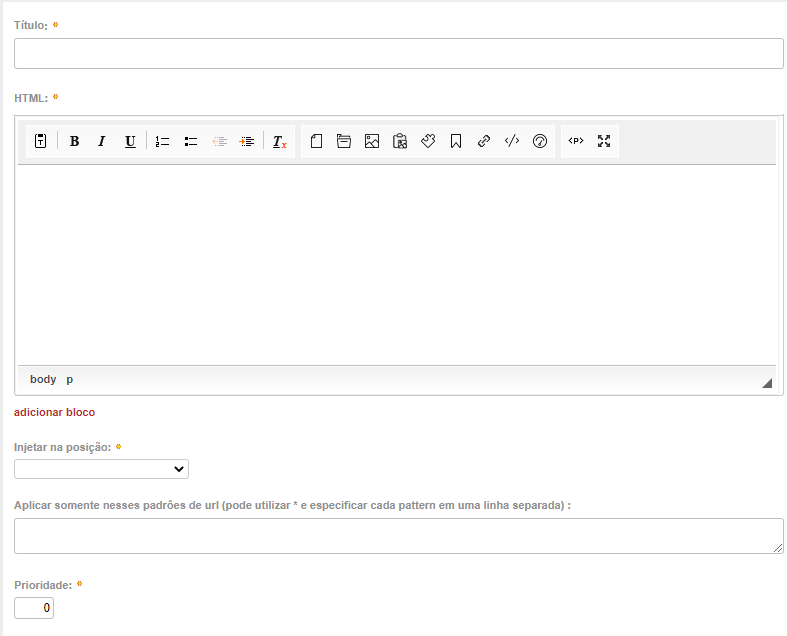 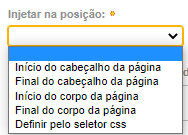 Injetar HTML: opções de posição
Código HTML
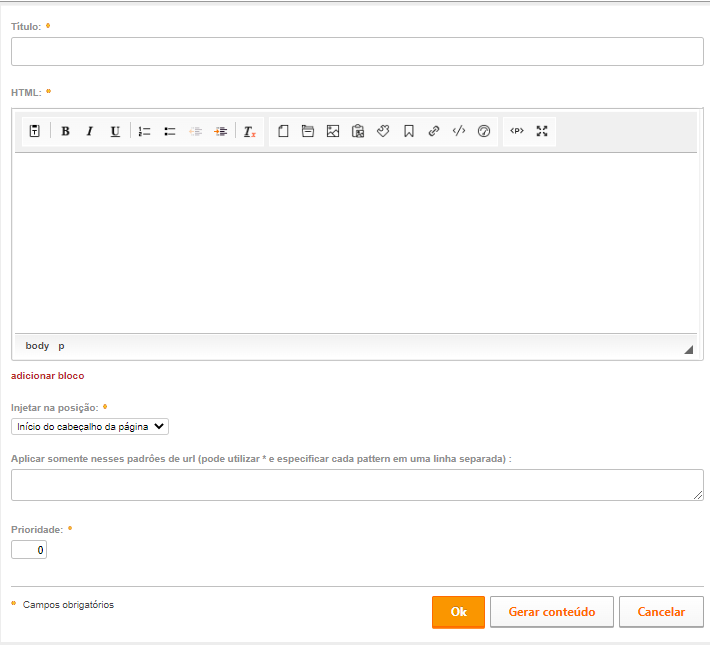 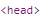 Opção: Inicio do cabeçalho da página
Código HTML
Opção: Final do cabeçalho da página
Código HTML
Opção: Inicio do corpo da página
Código HTML
Opção: Final do corpo da página
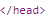 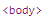 Se houver mais de um item para a mesma posição, a ordem será definida pelo campo prioridade. Quanto menor o valor, maior a prioridade
Código HTML
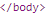 Injetar HTML definido pelo seletor CSS
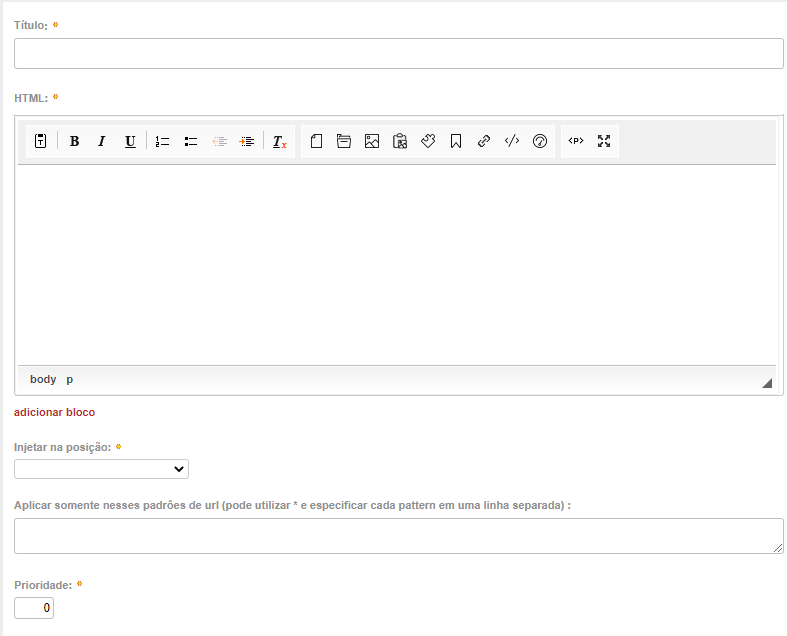 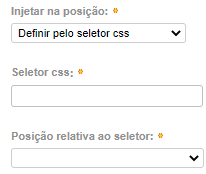 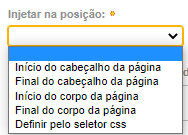 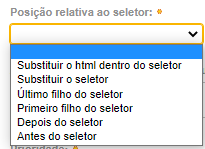 Opções disponíveis para seletor CSS
Local onde o conteúdo HTML será introduzido
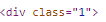 Opção: Substituir o html dentro do seletor
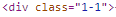 Opção: Substituir o seletor
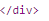 Opção: Último filho do seletor
Seletor css: .1
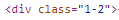 Opção: Primeiro filho do seletor
Opção: Depois do seletor
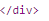 Opção: Antes do seletor
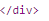 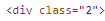 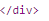 Aplicar somente em padrôes de url específicos
O padrão de URL específico é aplicado somente no caminho de URL
Não há correspondências
Aplicar somente nesses padrôes de url: vazio
Aplicar somente nesses padrôes de url: *noticias*
https://example.com/noticias/tecnicas-seo.htm
https://example.com/blog/
Aplicar somente nesses padrôes de url: *noticias
https://example.com/noticias/
Aplicar somente nesses padrôes de url: *noticias/
Aplicar somente nesses padrôes de url: *example*
Cuidados na utilização